Unit 6
Work and money
Previous
Next
Main Page
6 Work and money
Reading
Vocabulary & Grammar
Listening
Vocabulary & Grammar
Speaking
Examination practice
Writing
Previous
Next
Main Page
6 Work and money
Reading
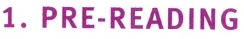 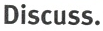 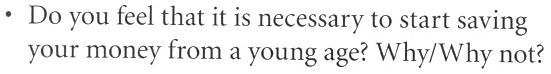 Previous
Next
Main Page
6 Work and money
Reading
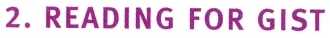 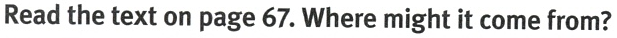 Previous
Next
Main Page
6 Work and money
Reading
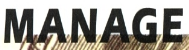 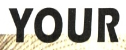 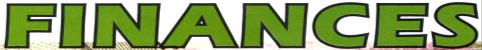 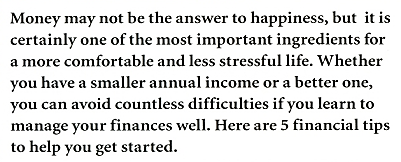 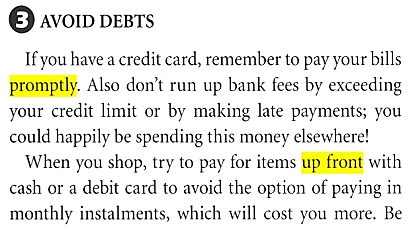 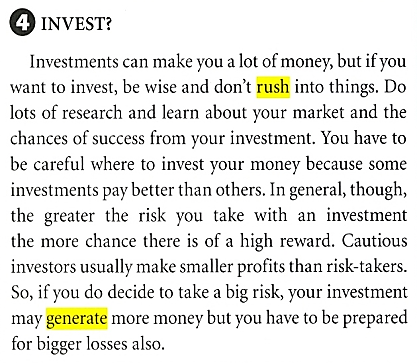 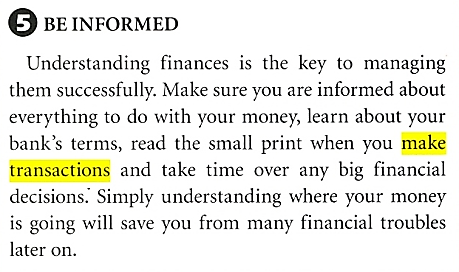 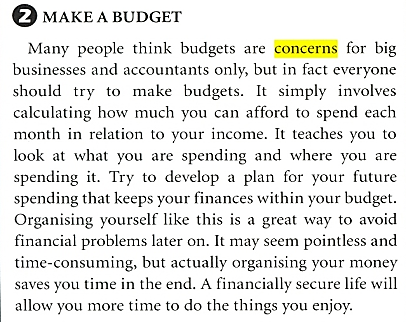 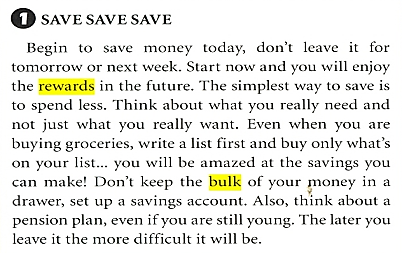 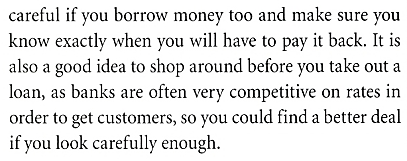 Previous
Next
Main Page
6 Work and money
Reading
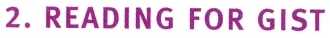 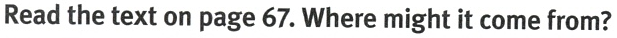 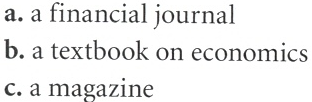 Previous
Next
Main Page
6 Work and money
Reading
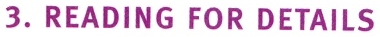 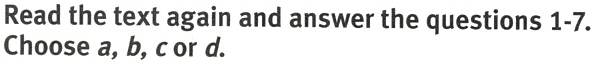 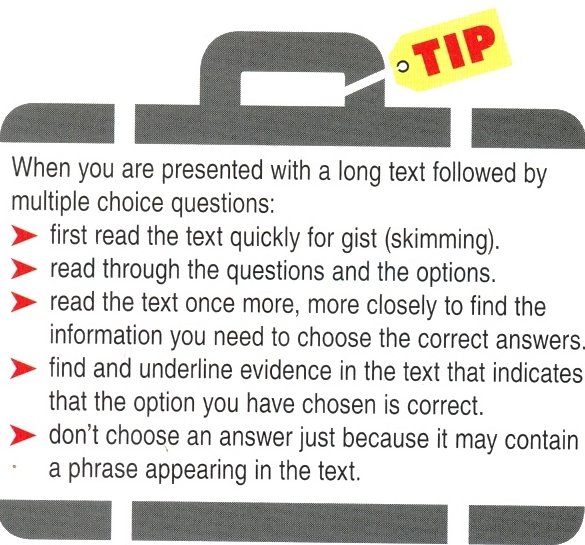 Previous
Next
Main Page
6 Work and money
Reading
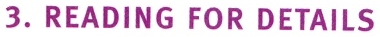 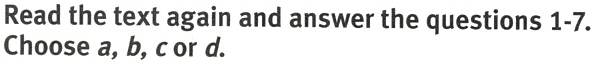 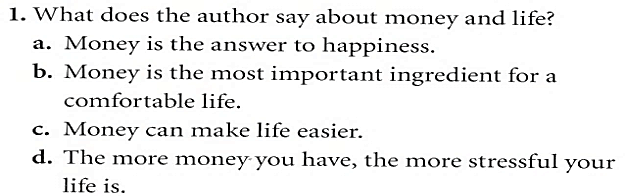 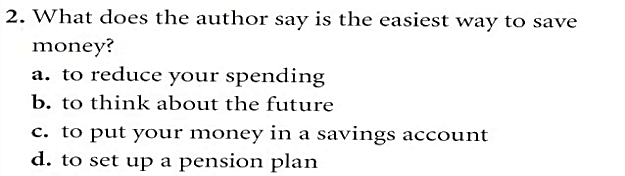 Previous
Next
Main Page
6 Work and money
Reading
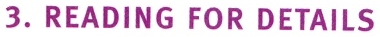 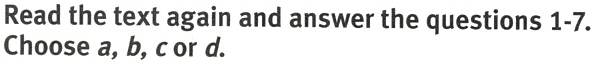 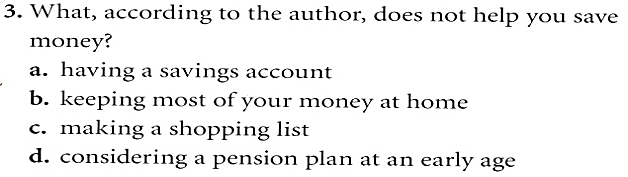 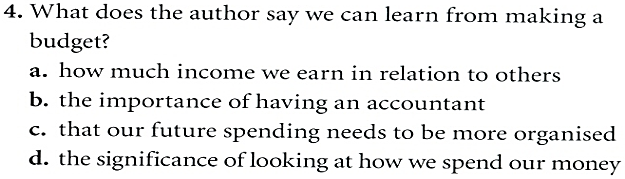 Previous
Next
Main Page
6 Work and money
Reading
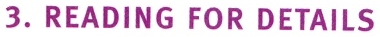 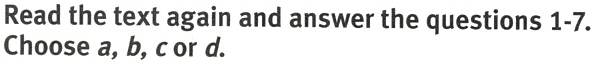 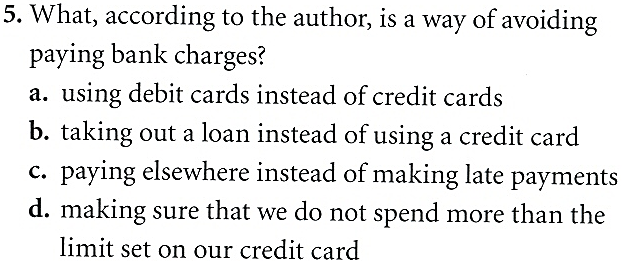 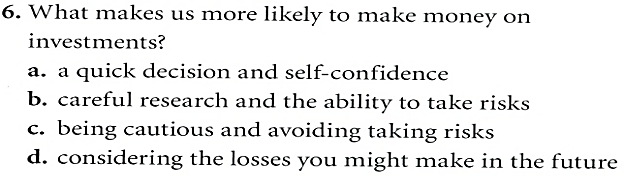 Previous
Next
Main Page
6 Work and money
Reading
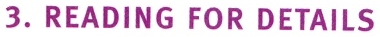 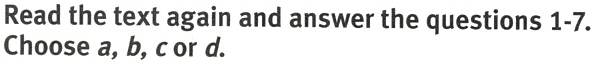 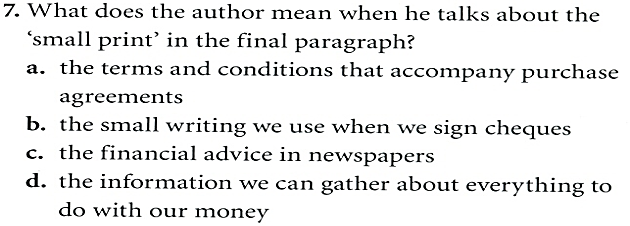 Previous
Next
Main Page
6 Work and money
6 Work and money
Reading
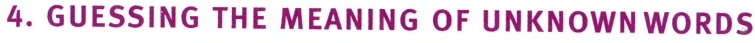 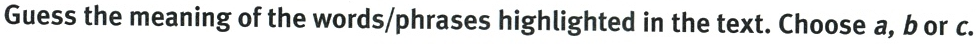 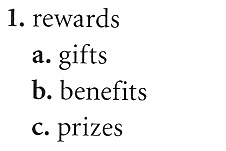 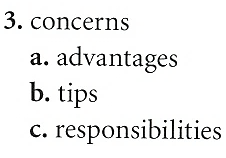 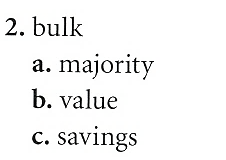 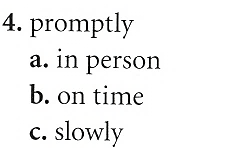 Previous
Next
Main Page
6 Work and money
Reading
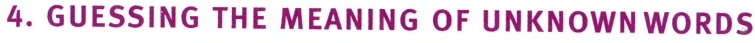 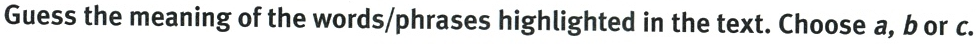 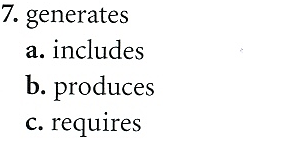 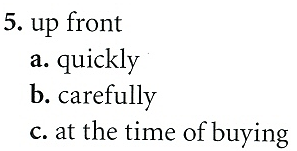 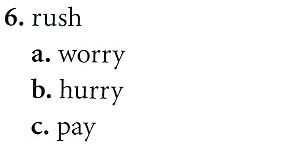 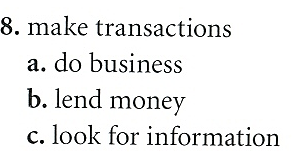 Previous
Next
Main Page
6 Work and money
Reading
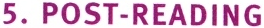 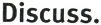 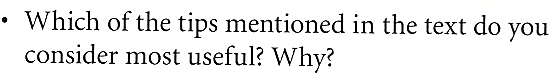 Previous
Next
Main Page
6 Work and money
Vocabulary & grammar
Vocabulary
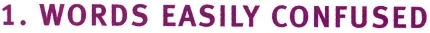 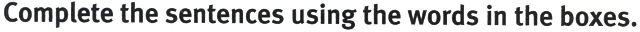 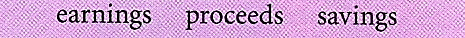 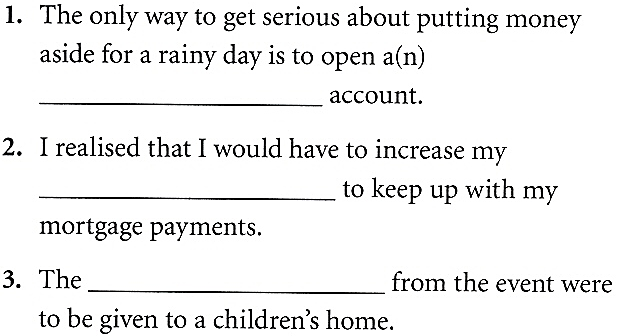 Previous
Next
Main Page
6 Work and money
Vocabulary & grammar
Vocabulary
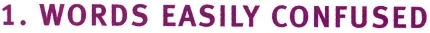 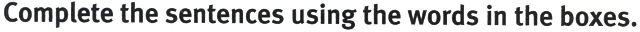 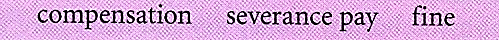 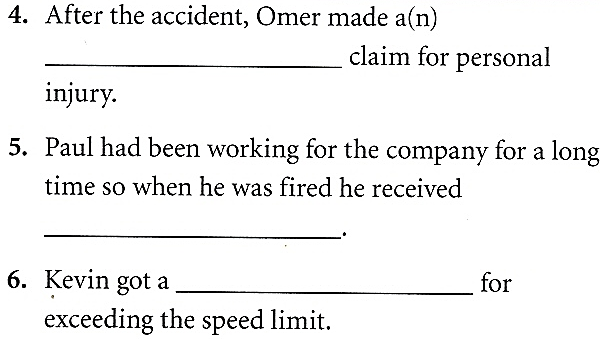 Previous
Next
Main Page
6 Work and money
Vocabulary & grammar
Vocabulary
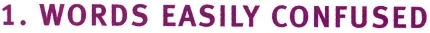 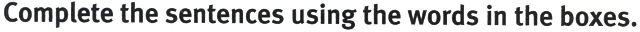 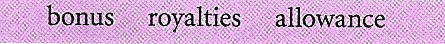 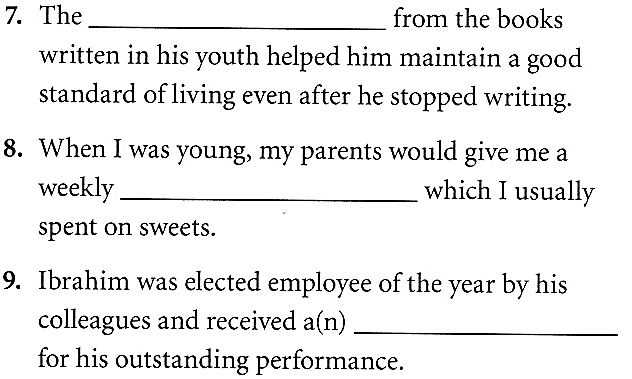 Previous
Next
Main Page
6 Work and money
Vocabulary & grammar
Vocabulary
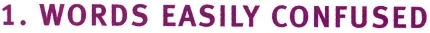 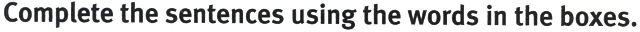 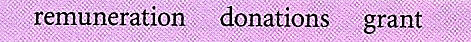 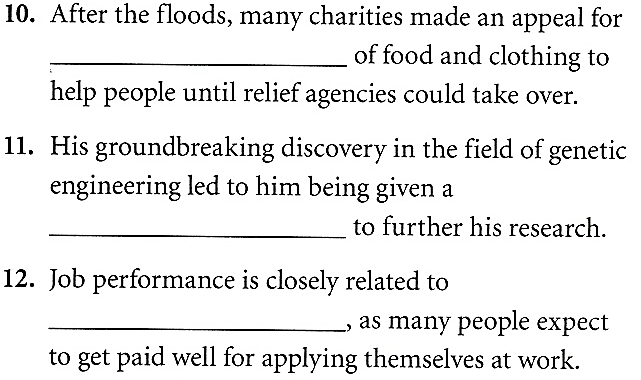 Previous
Next
Main Page
6 Work and money
Vocabulary & grammar
Vocabulary
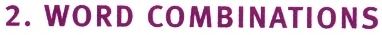 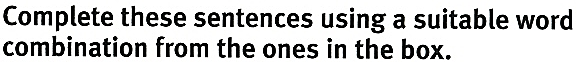 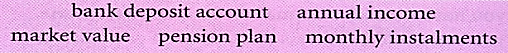 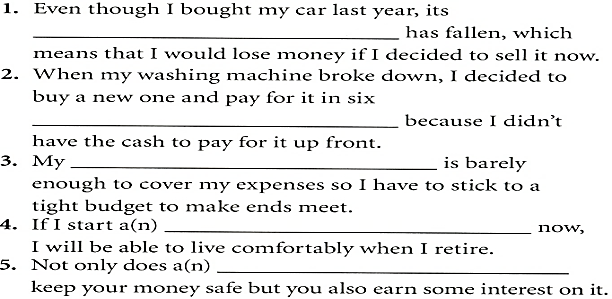 Previous
Next
Main Page
6 Work and money
Vocabulary & grammar
Vocabulary
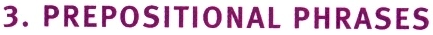 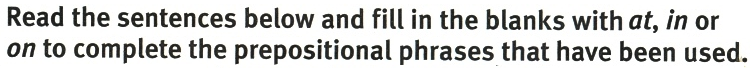 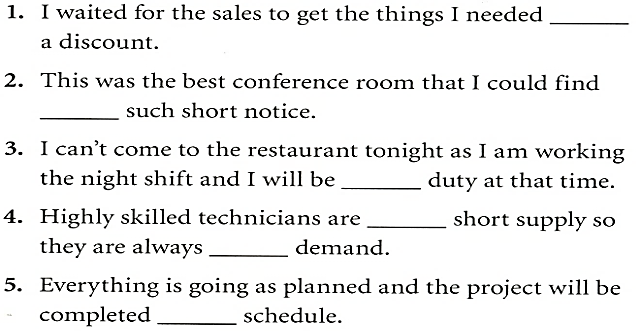 Previous
Next
Main Page
6 Work and money
Vocabulary & grammar
Vocabulary
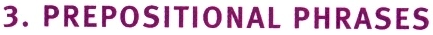 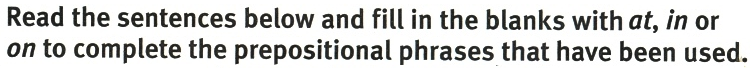 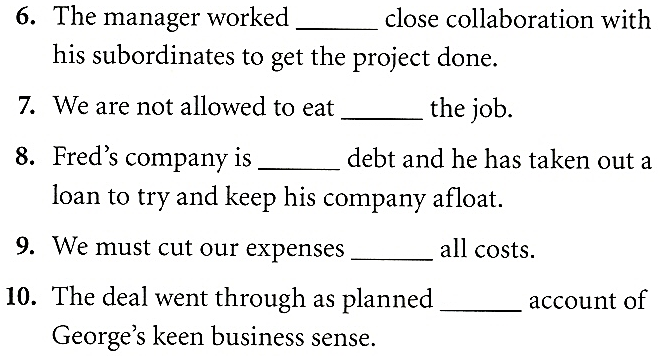 Previous
Next
Main Page
6 Work and money
Vocabulary & grammar
Grammar
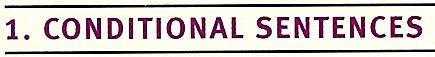 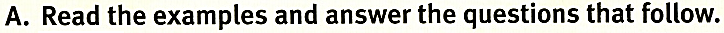 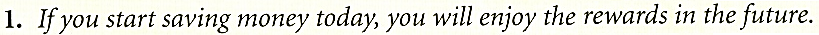 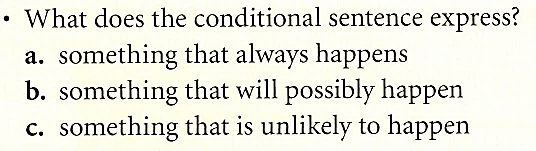 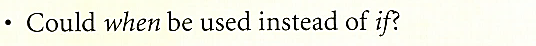 Previous
Next
Main Page
6 Work and money
Vocabulary & grammar
Grammar
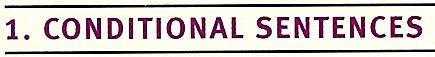 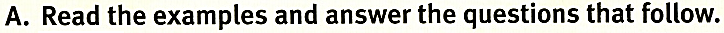 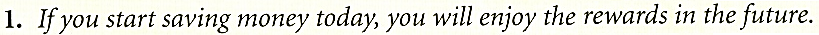 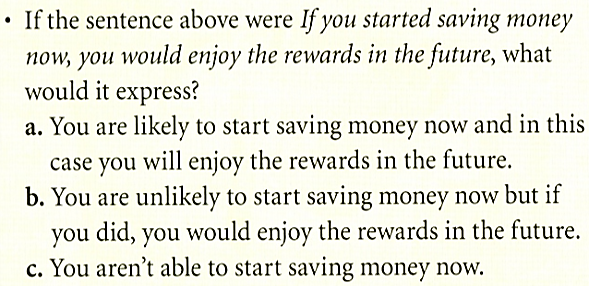 Previous
Next
Main Page
6 Work and money
Vocabulary & grammar
Grammar
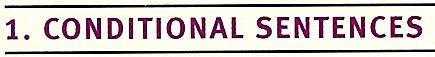 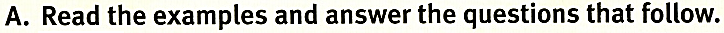 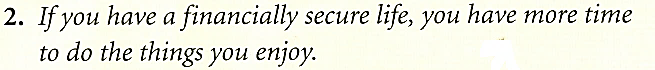 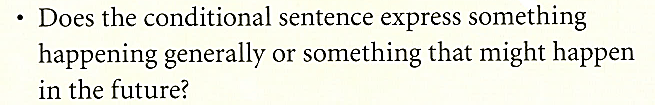 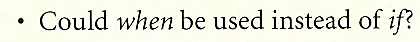 Previous
Next
Main Page
6 Work and money
Vocabulary & grammar
Grammar
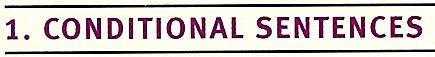 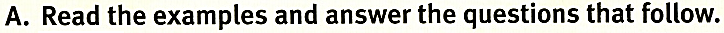 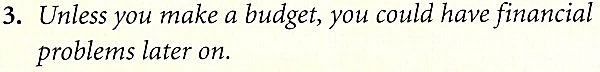 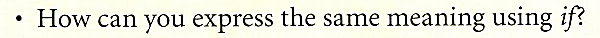 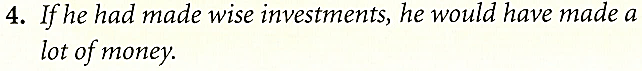 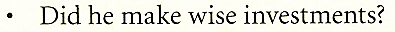 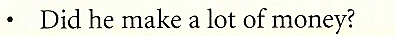 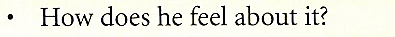 Previous
Next
Main Page
6 Work and money
Vocabulary & grammar
Grammar
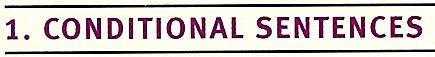 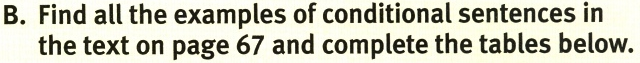 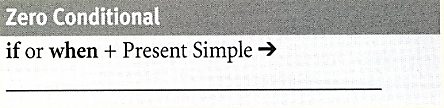 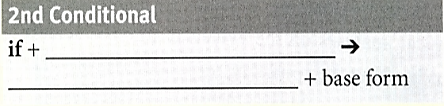 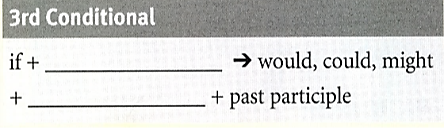 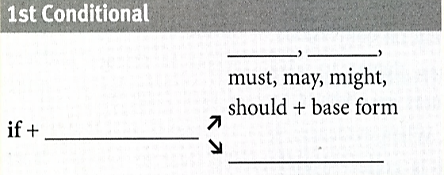 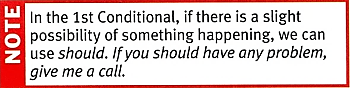 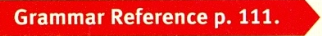 Previous
Next
Main Page
6 Work and money
Vocabulary & grammar
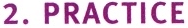 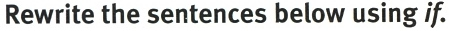 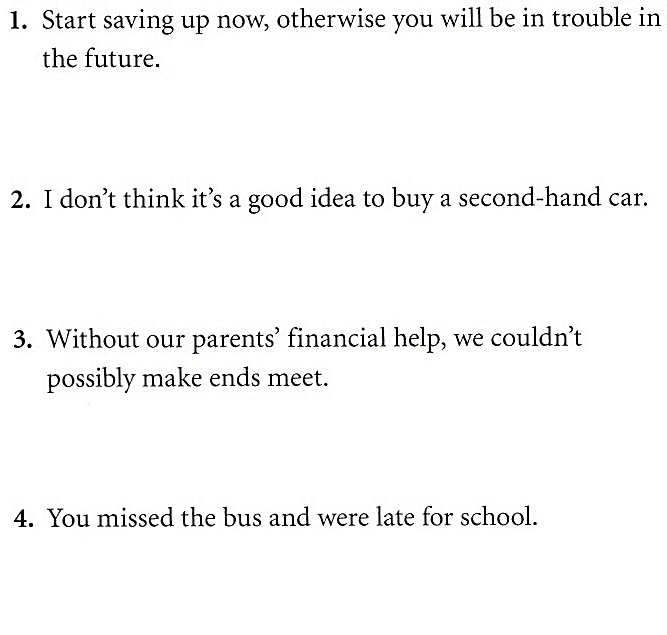 Previous
Next
Main Page
6 Work and money
Vocabulary & grammar
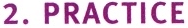 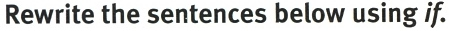 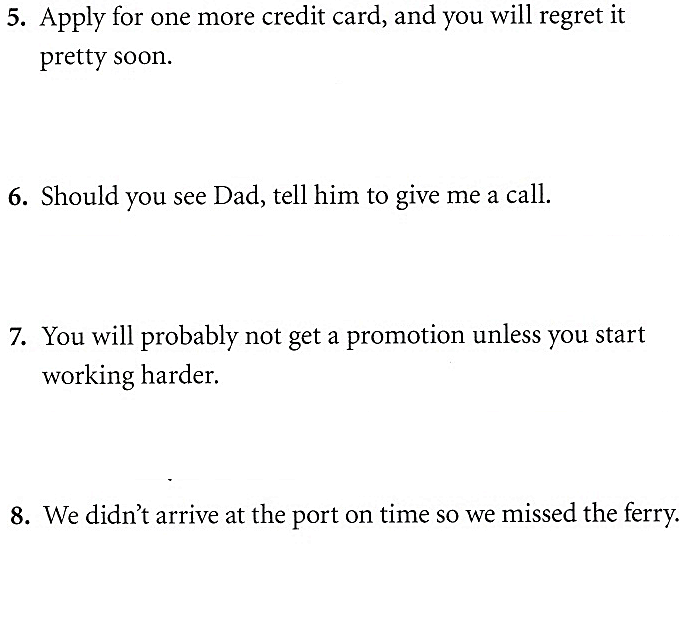 Previous
Next
Main Page
6 Work and money
Listening
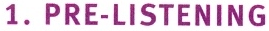 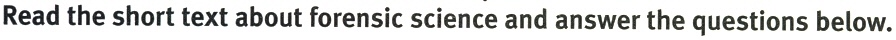 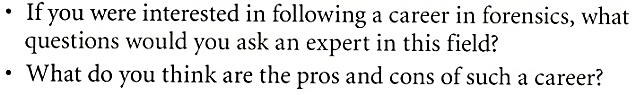 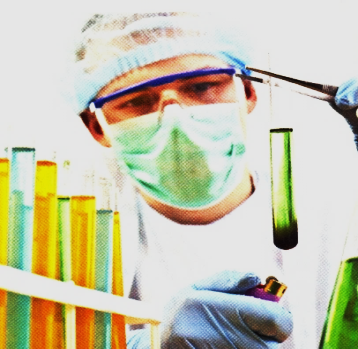 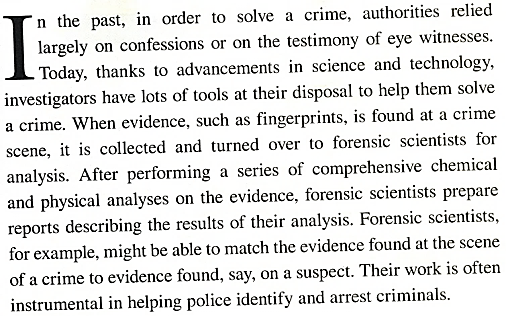 Previous
Next
Main Page
6 Work and money
Listening
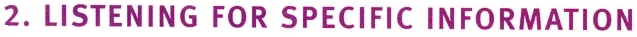 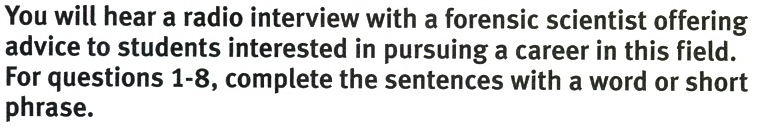 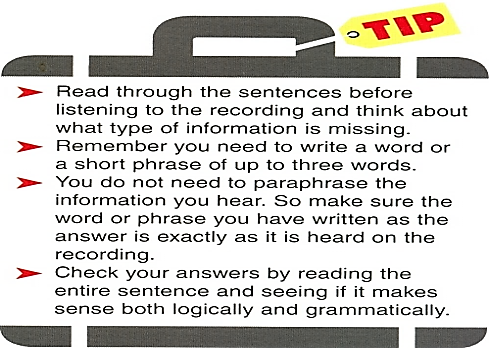 Previous
Next
Main Page
6 Work and money
Listening
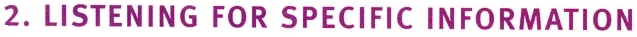 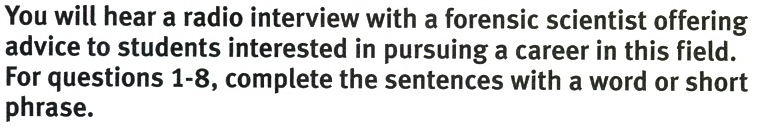 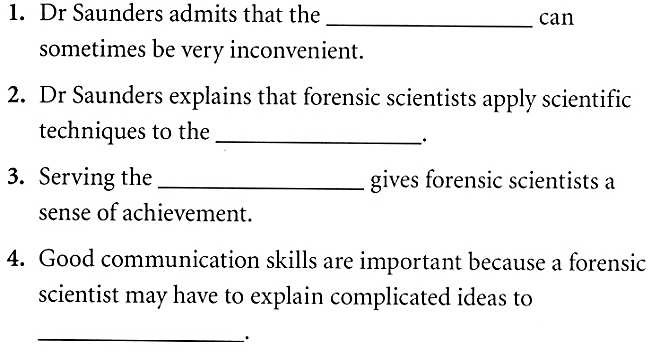 Previous
Next
Main Page
6 Work and money
Listening
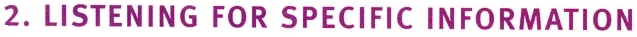 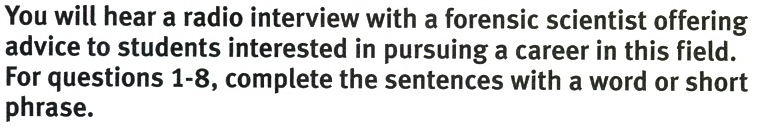 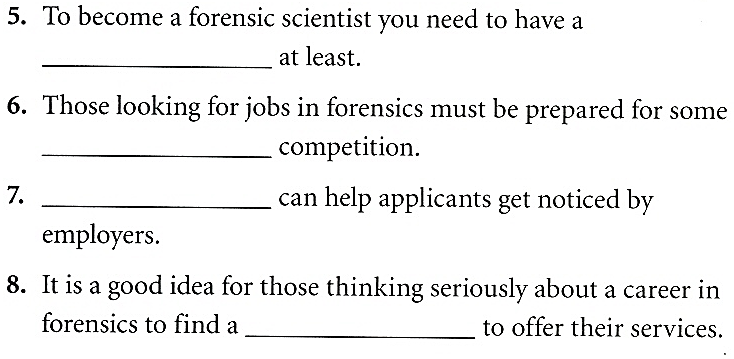 Previous
Next
Main Page
6 Work and money
Listening
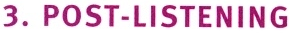 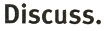 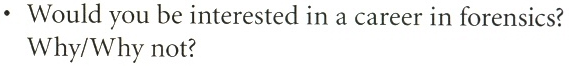 Previous
Next
Main Page
6 Work and money
Vocabulary
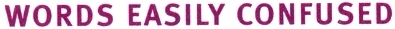 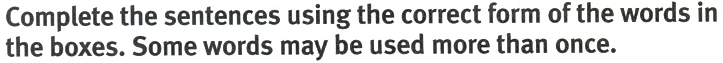 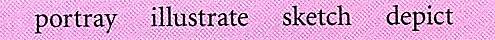 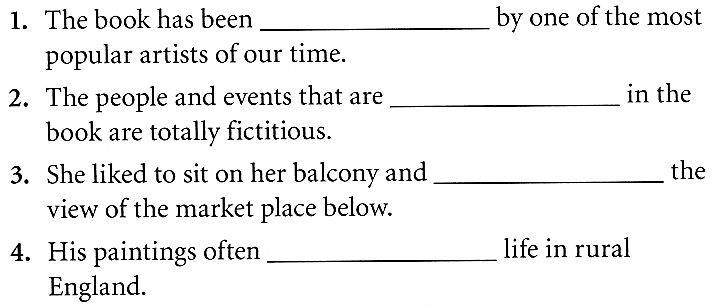 Previous
Next
Main Page
6 Work and money
Vocabulary
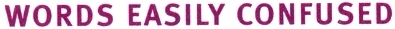 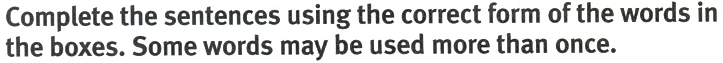 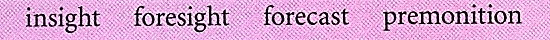 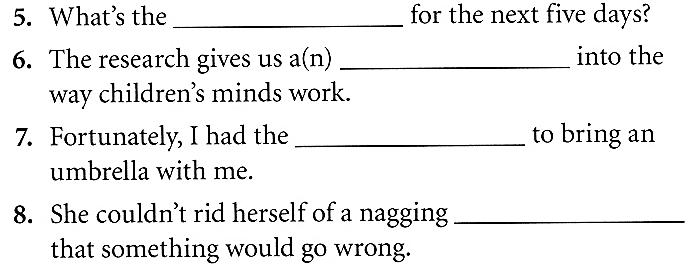 Previous
Next
Main Page
6 Work and money
Vocabulary
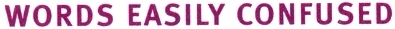 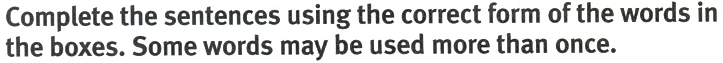 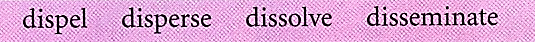 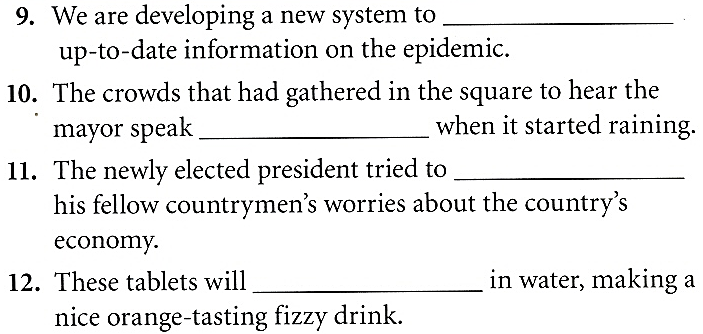 Previous
Next
Main Page
6 Work and money
Vocabulary
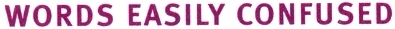 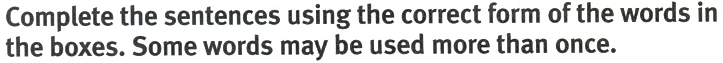 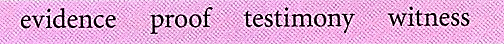 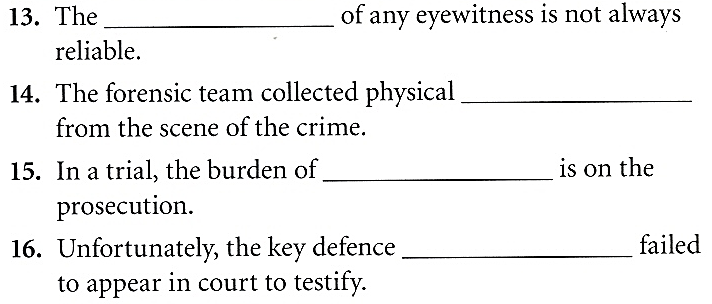 Previous
Next
Main Page
6 Work and money
Vocabulary
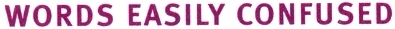 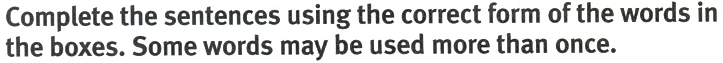 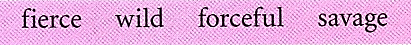 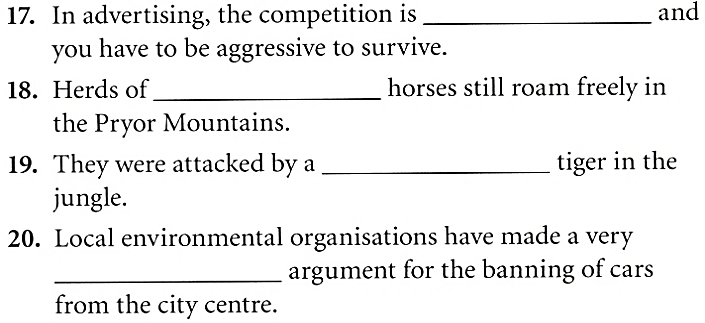 Previous
Next
Main Page
6 Work and money
Grammar
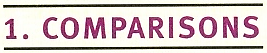 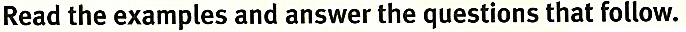 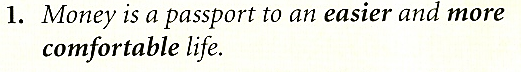 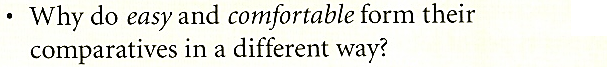 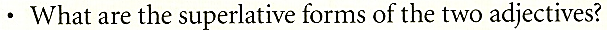 Previous
Next
Main Page
6 Work and money
Grammar
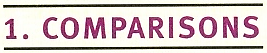 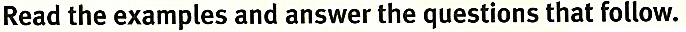 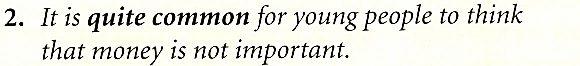 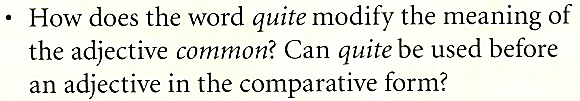 Previous
Next
Main Page
6 Work and money
Grammar
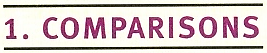 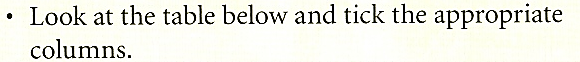 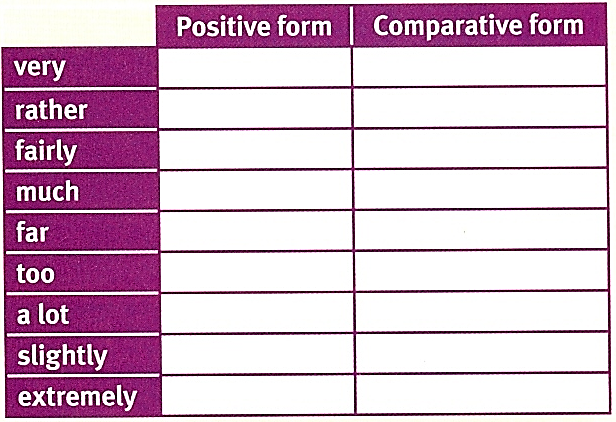 Previous
Next
Main Page
6 Work and money
Grammar
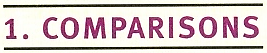 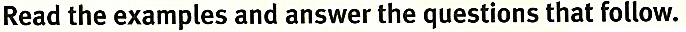 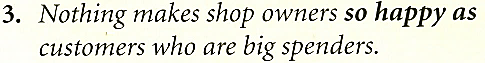 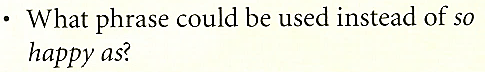 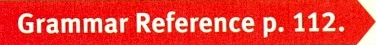 Previous
Next
Main Page
6 Work and money
Grammar
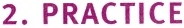 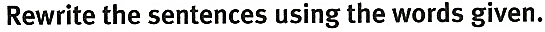 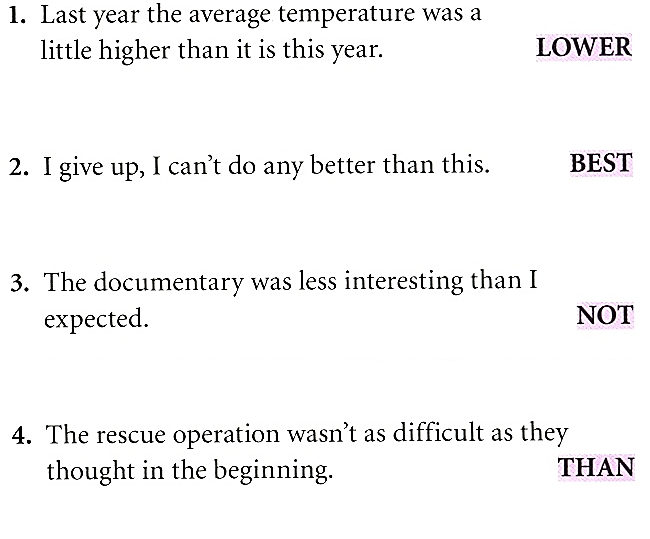 Previous
Next
Main Page
6 Work and money
Speaking
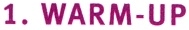 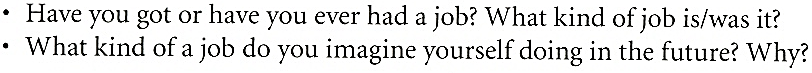 Previous
Next
Main Page
6 Work and money
Speaking
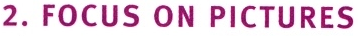 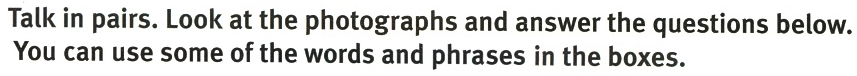 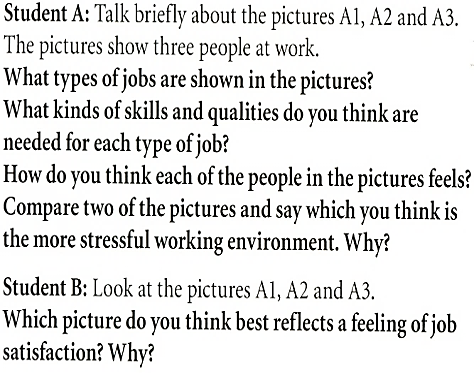 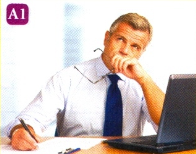 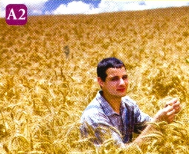 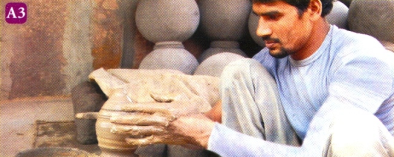 Previous
Next
Main Page
6 Work and money
Speaking
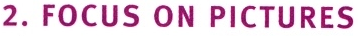 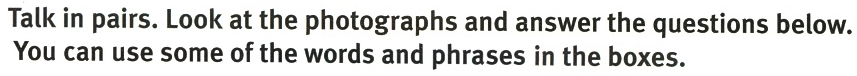 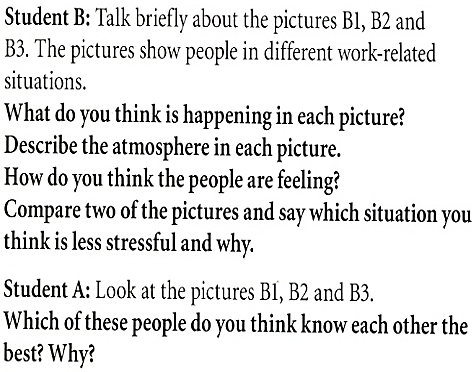 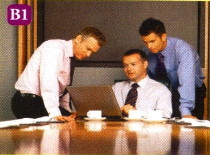 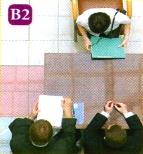 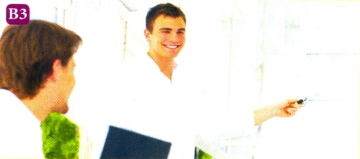 Previous
Next
Main Page
6 Work and money
Speaking
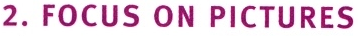 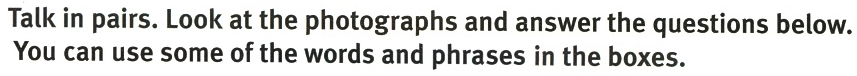 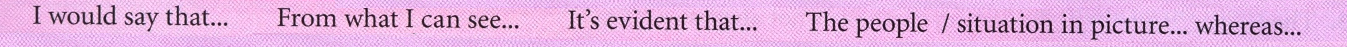 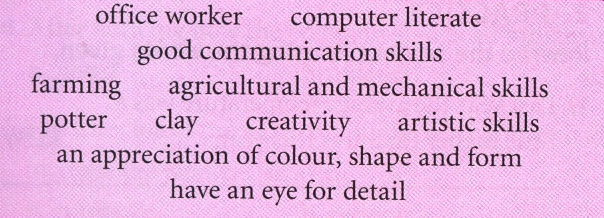 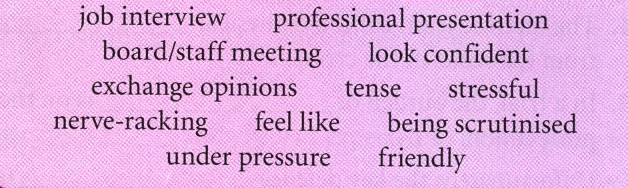 Previous
Next
Main Page
6 Work and money
Speaking
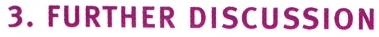 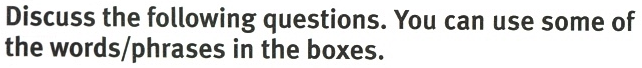 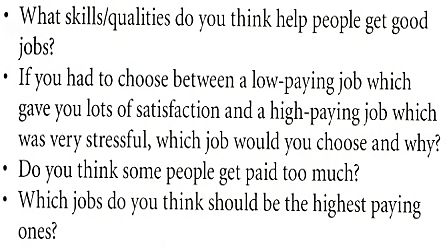 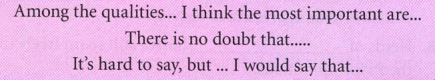 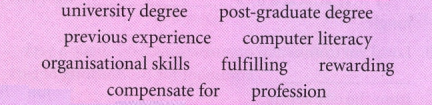 Previous
Next
Main Page
6 Work and money
Examination practice
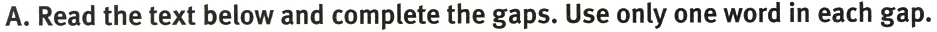 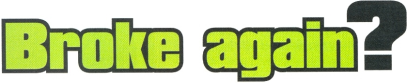 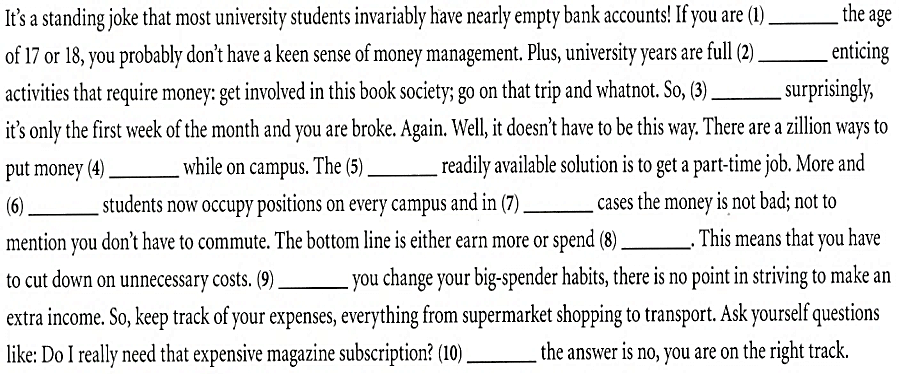 Previous
Next
Main Page
6 Work and money
Examination practice
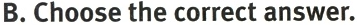 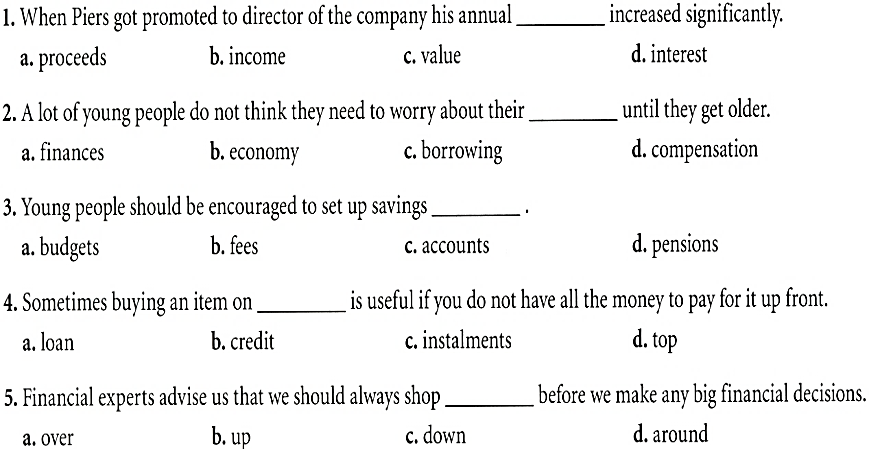 Previous
Next
Main Page
6 Work and money
Examination practice
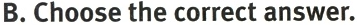 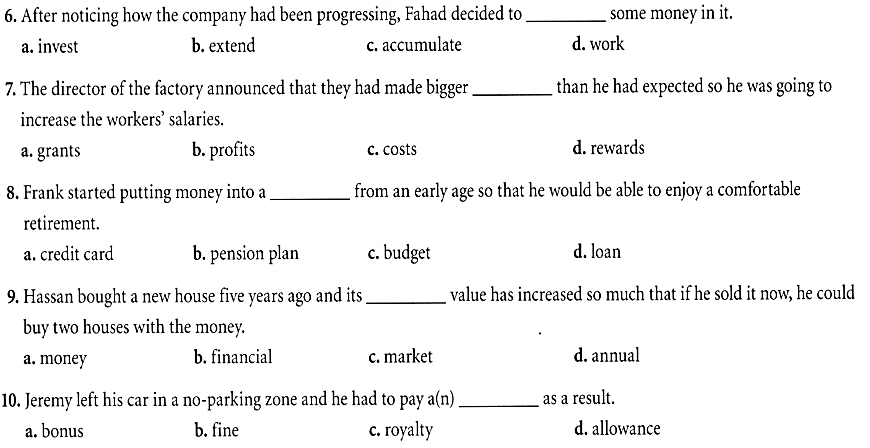 Previous
Next
Main Page
6 Work and money
Writing
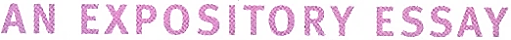 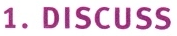 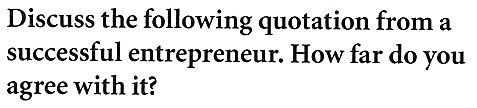 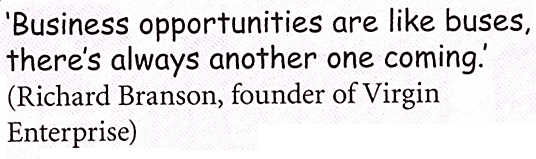 Previous
Next
Main Page
6 Work and money
Writing
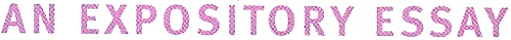 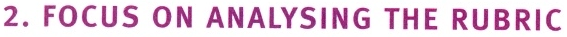 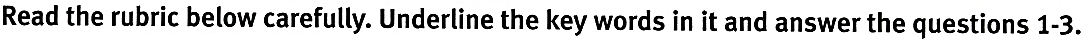 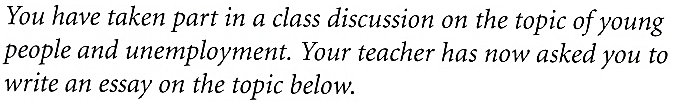 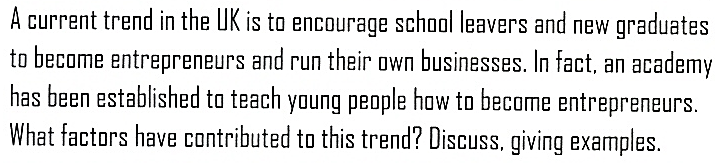 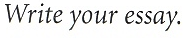 Previous
Next
Main Page
6 Work and money
Writing
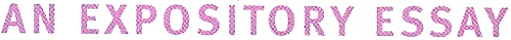 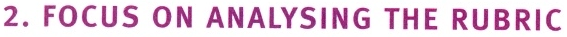 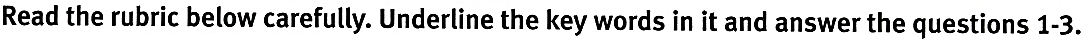 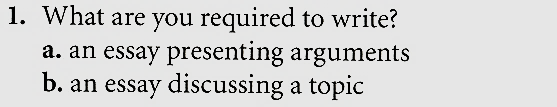 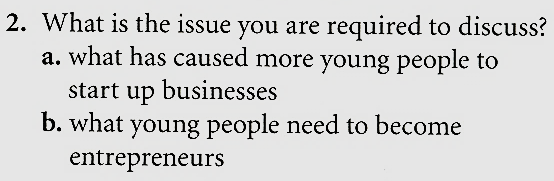 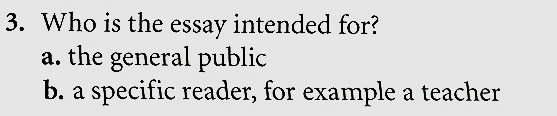 Previous
Next
Main Page
6 Work and money
Writing
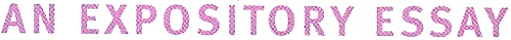 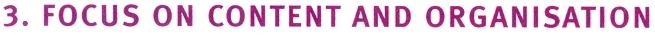 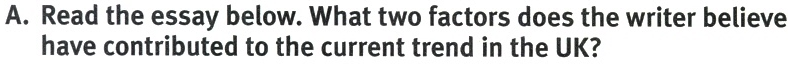 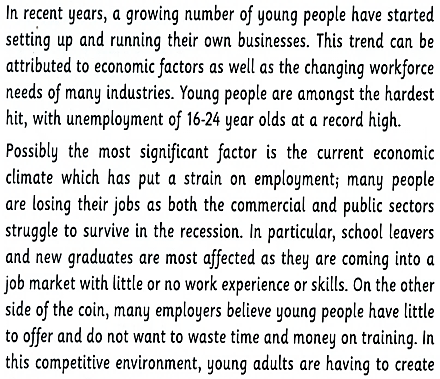 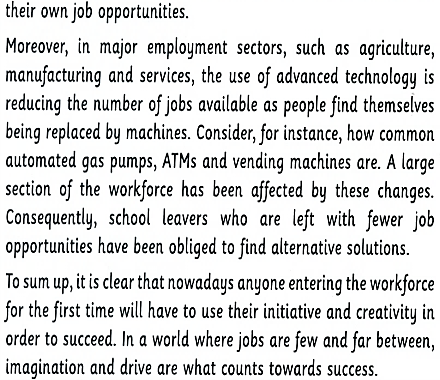 Previous
Next
Main Page
6 Work and money
Writing
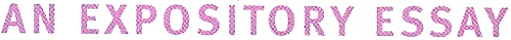 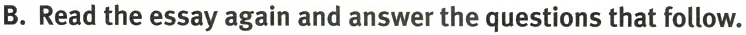 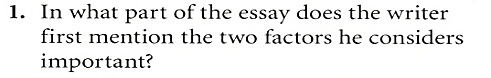 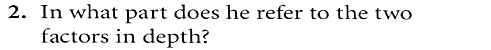 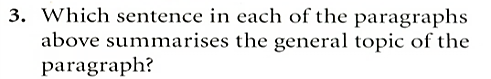 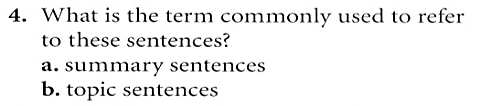 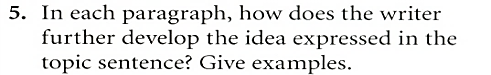 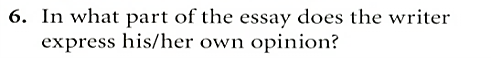 Previous
Next
Main Page
6 Work and money
Writing
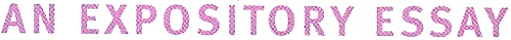 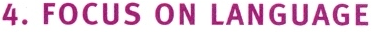 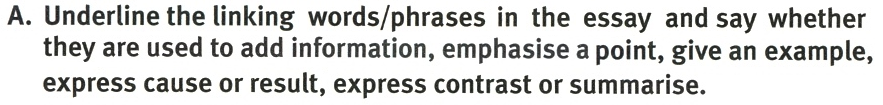 Previous
Next
Main Page
6 Work and money
Writing
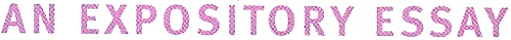 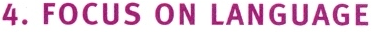 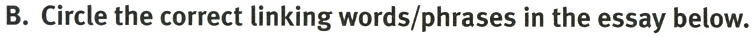 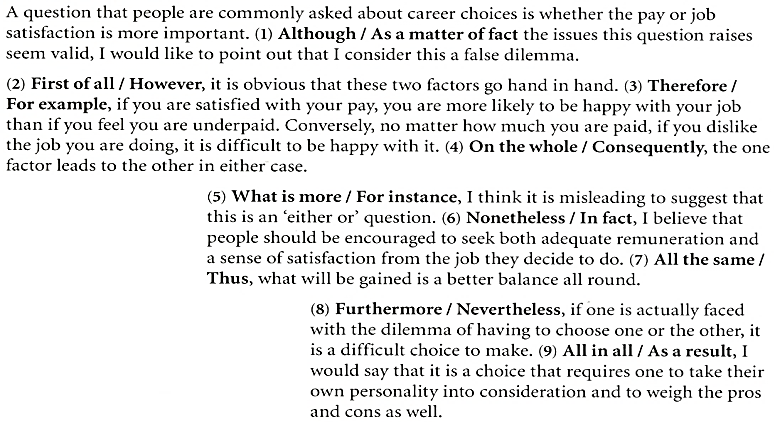 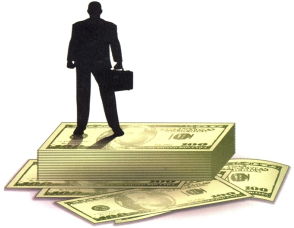 Previous
Next
Main Page
6 Work and money
Writing
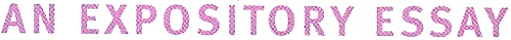 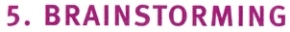 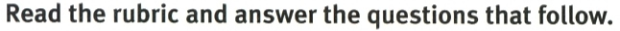 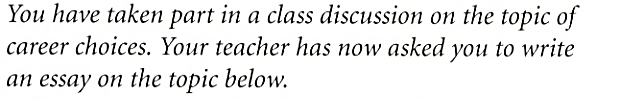 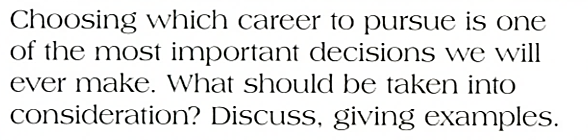 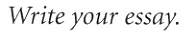 Previous
Next
Main Page
6 Work and money
Writing
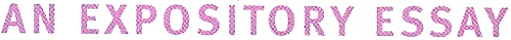 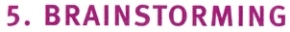 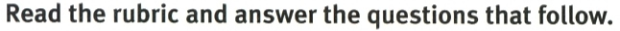 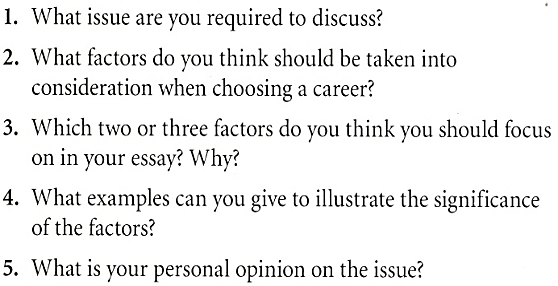 Previous
Next
Main Page
6 Work and money
Writing
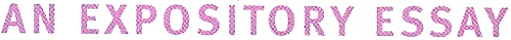 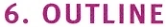 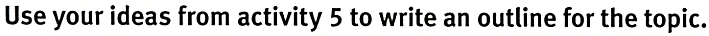 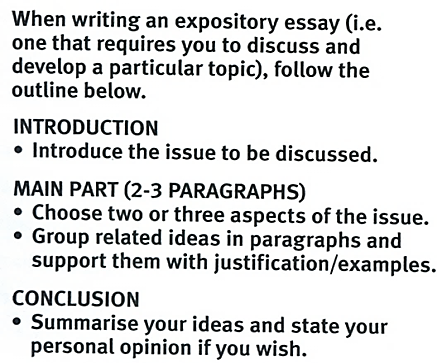 Previous
Next
Main Page
6 Work and money
Writing
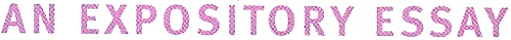 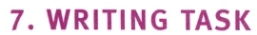 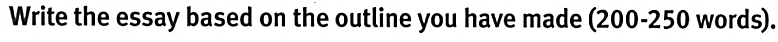 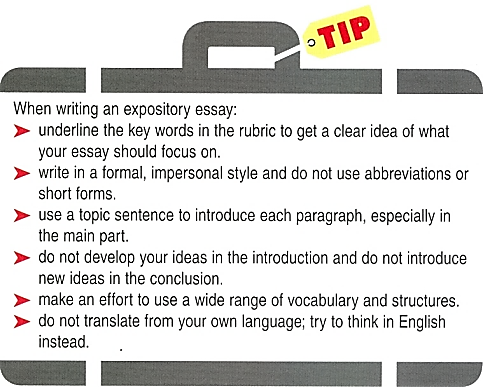 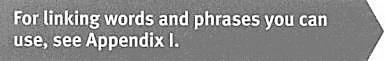 Previous
Next
Main Page